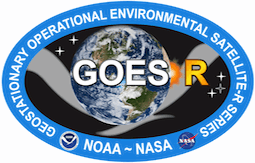 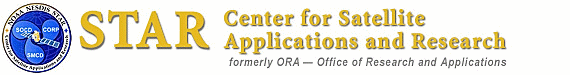 GOES-R Overview
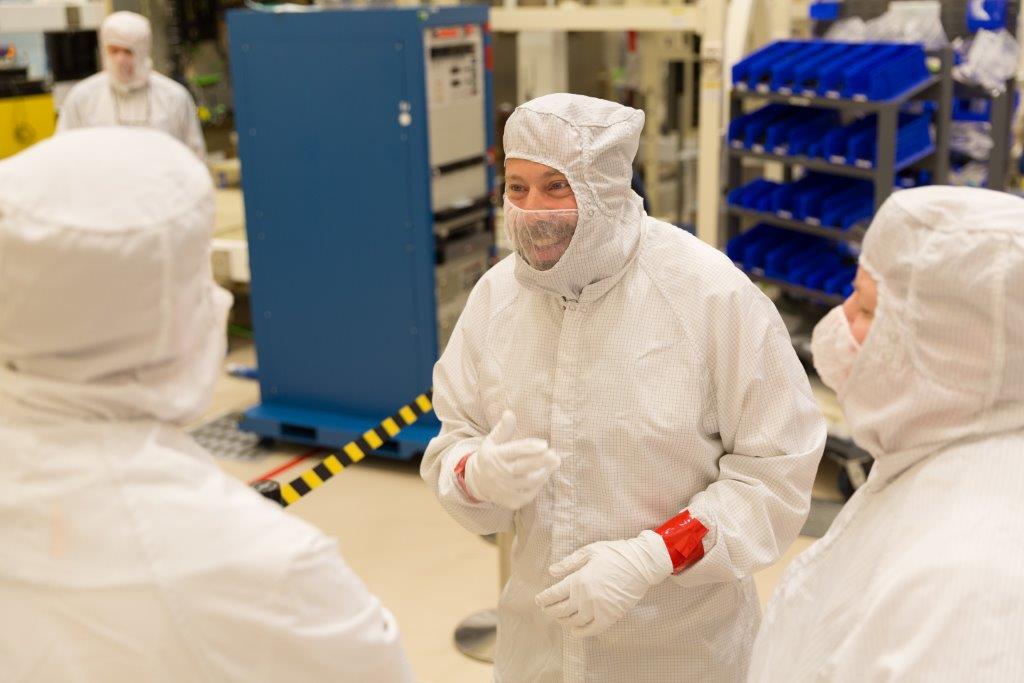 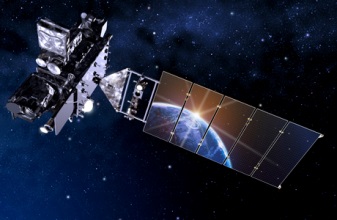 Tim Schmit
NOAA NESDIS STAR
Madison, WI
Fall 2016
1
GOES-R
Next generation of NOAA/NASA geo weather satellites
R-Series includes 4 satellites (R, S, T, U)
First to launch in 04 Nov 2016
Represents first major upgrade in over 20 years
Earth-pointing instruments
Geostationary Lightning Mapper (GLM)
Advanced Baseline Imager (ABI)
3x more spectral bands
4x spatial resolution 
5x temporal coverage
Space weather and solar imaging instruments
Space Environment in-Situ Sensor Suite (SEISS)
Magnetometer
Solar Ultra-Violet Imager (SUVI)
Extreme Ultraviolet and X-ray Irradiance Sensors (EXIS)
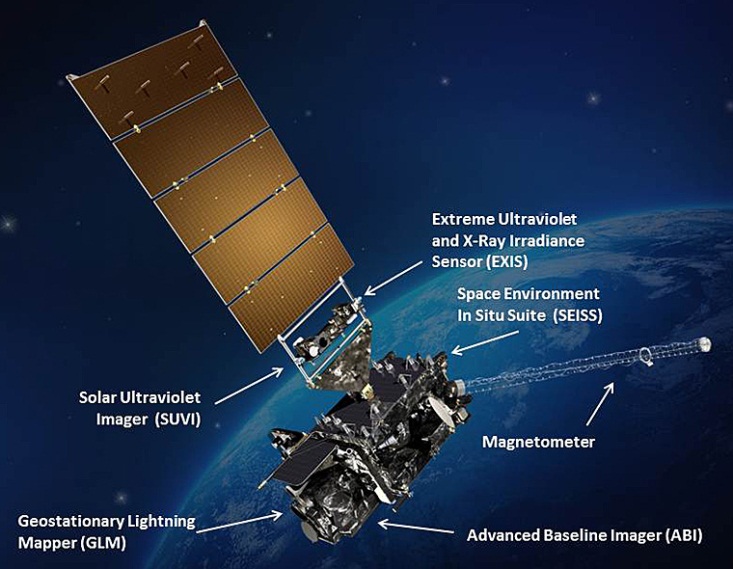 2
GOES-R
[Speaker Notes: Graphic from LM]
GOES-R main instruments
Space Weather/Solar
ABI – Advanced Baseline Imager
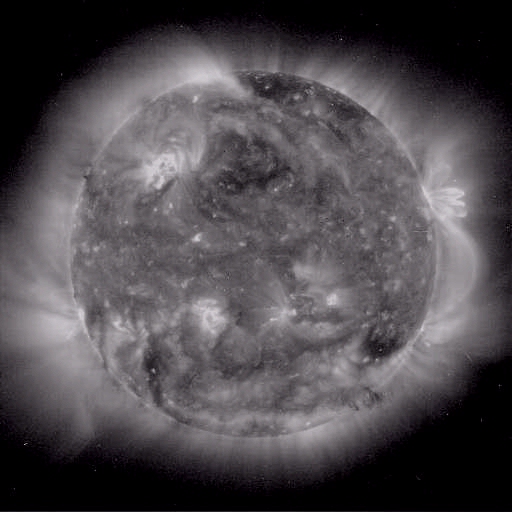 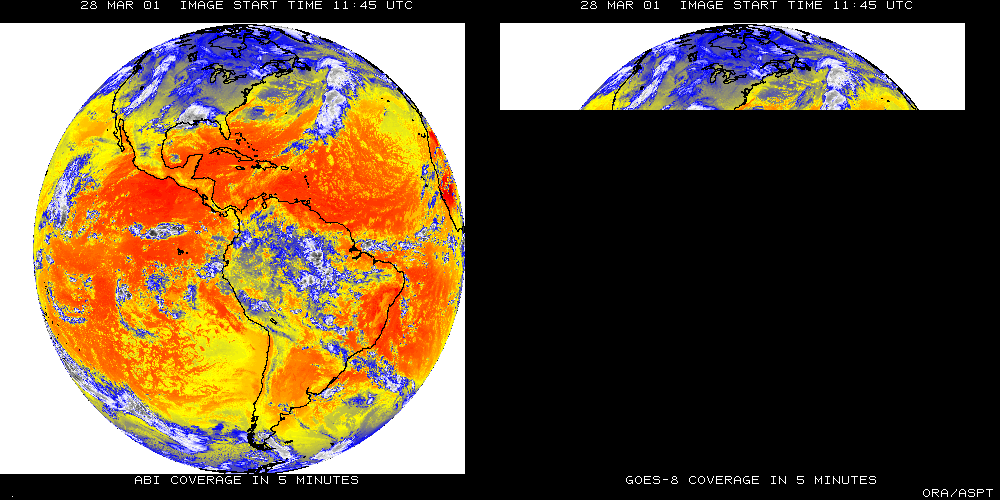 ABI covers the earth 5X faster than  current Imager
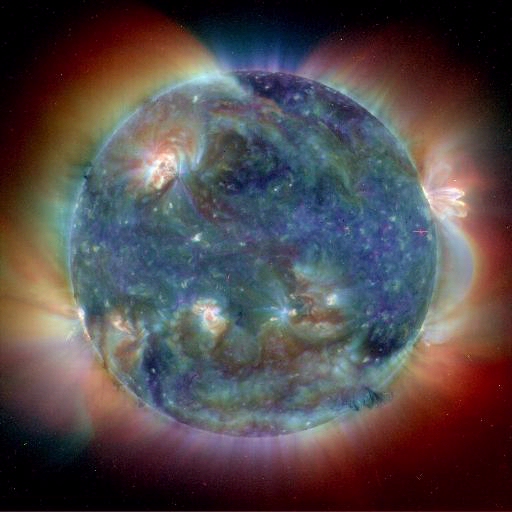 Geostationary Lightning Mapper
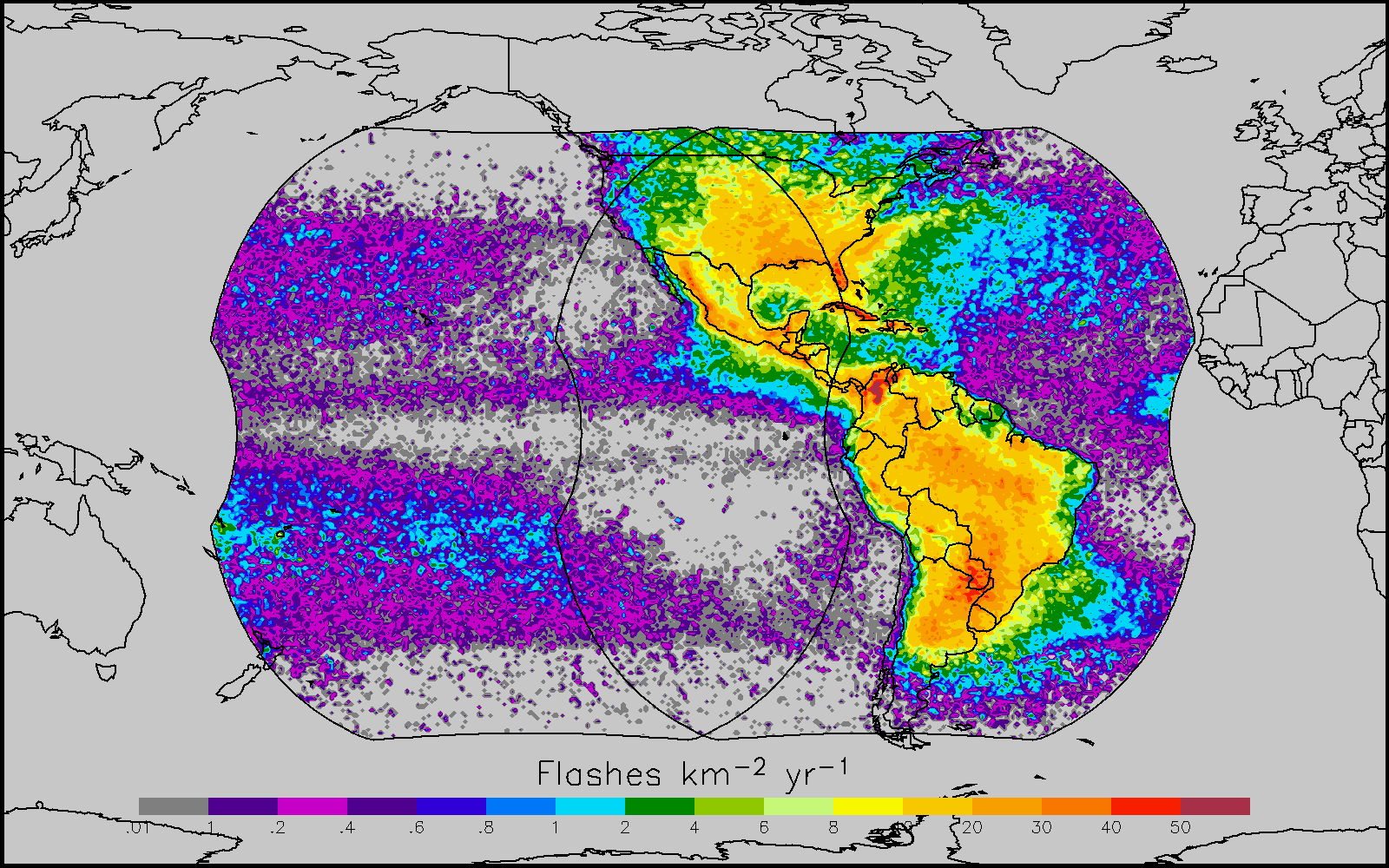 Images courtesy of SOHO EIT, a joint NASA/ESA program
SEISS
SUVI
EXIS
Magnetometer
Unique Payload Services
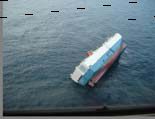 No Sounder
4
Geostationary Lightning Mapper(GLM)
~ 10 km across field of view with 8 km CONUS, 14 km at edge of field of view
Detects extent of total lightning activity
Day/night coverage with 70-90% flash detection (better at night)
Near-uniform detection efficiency spatially across the domain
Continuous coverage (2 ms frame rate)
<20 sec latency
East/West GLM FOV
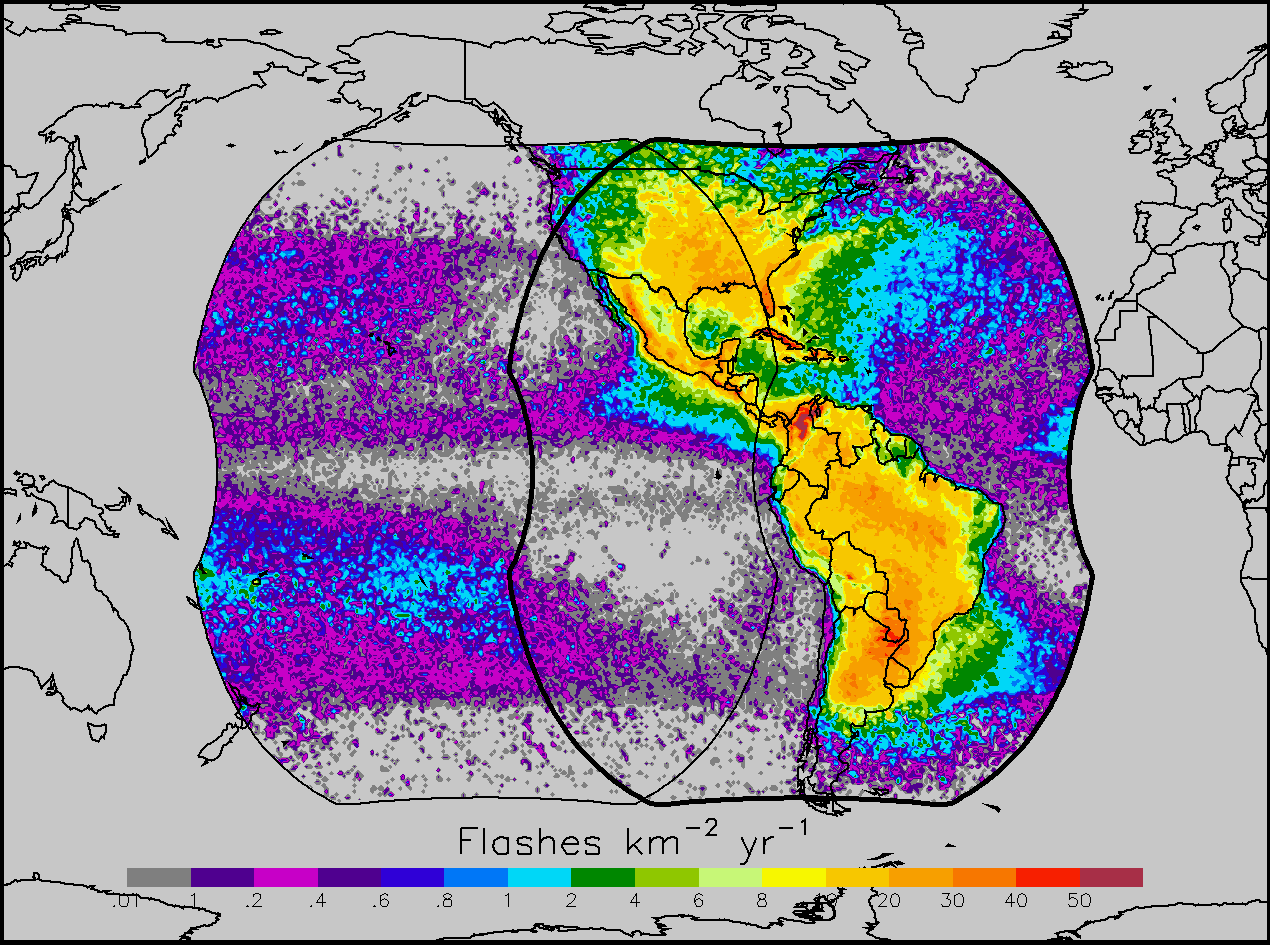 5
Figures courtesy of Steve Goodman
Current GOES Spectral Bands (5)
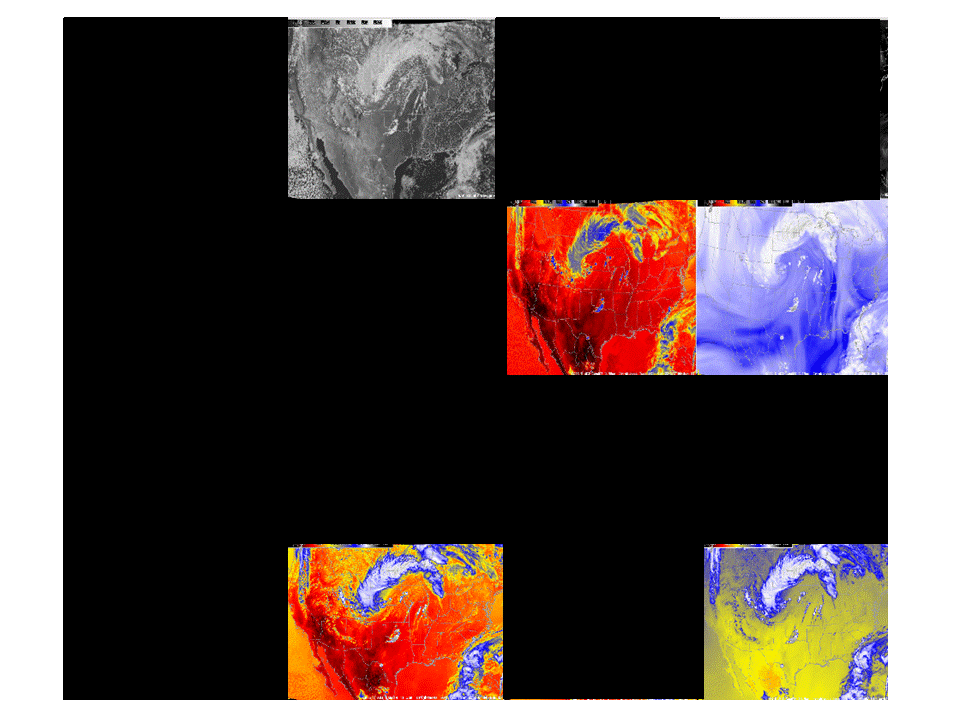 VIS
1 VIS
0 NIR
4 IR
NIR
WV
IRW
CO2
6
Figures courtesy of Tim Schmit
ABI Spectral Bands (16)
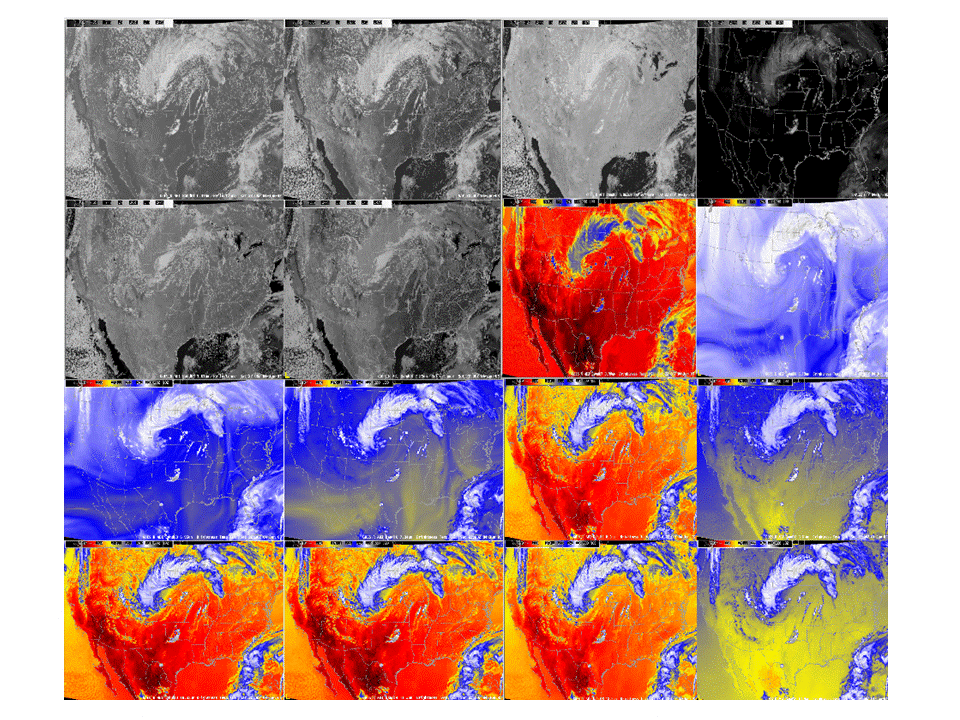 0.47 m
0.64 m
0.86 m
1.38 m
2 VIS
4 NIR
10 IR
1.61 m
2.26 m
3.9 m
6.19 m
7.34 m
8.5 m
9.61 m
6.95 m
10.35 m
11.2 m
12.3 m
13.3 m
7
Figures courtesy of Tim Schmit
Future vs. Current Spectral Bands
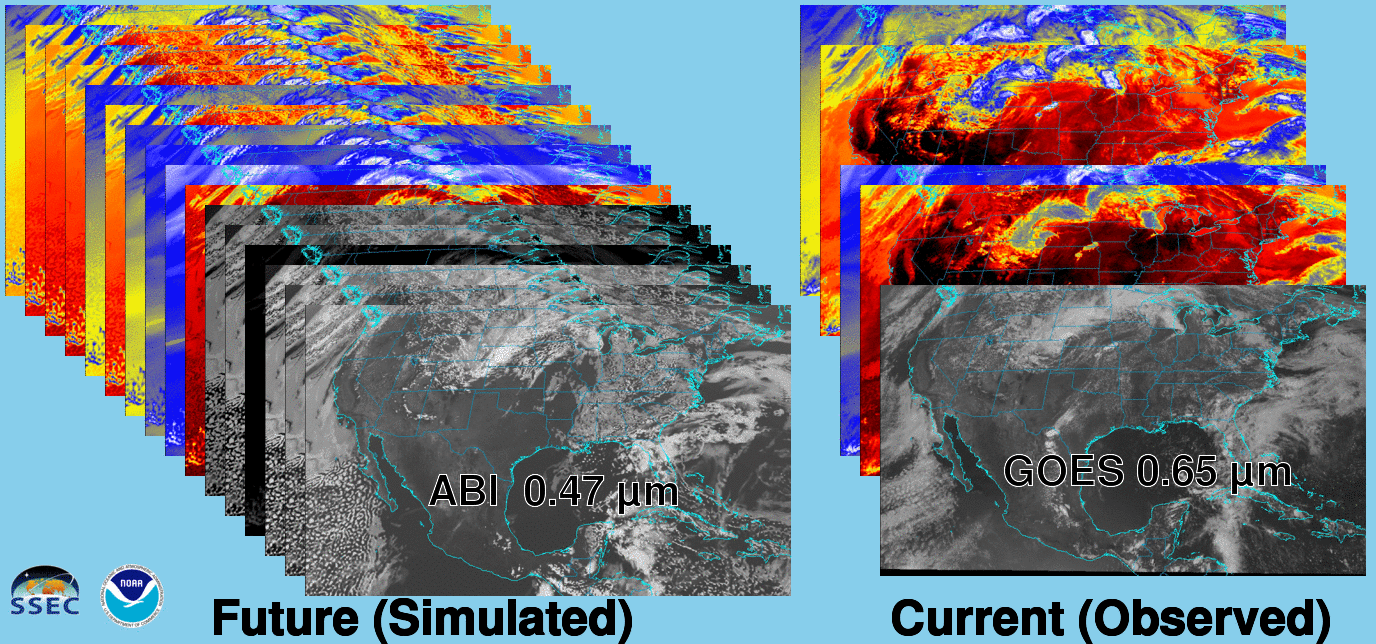 The current GOES (right) has 5 spectral bands, while the GOES-R series ABI (left) will have 16 spectral bands.
Baseline ABI Scan Modes
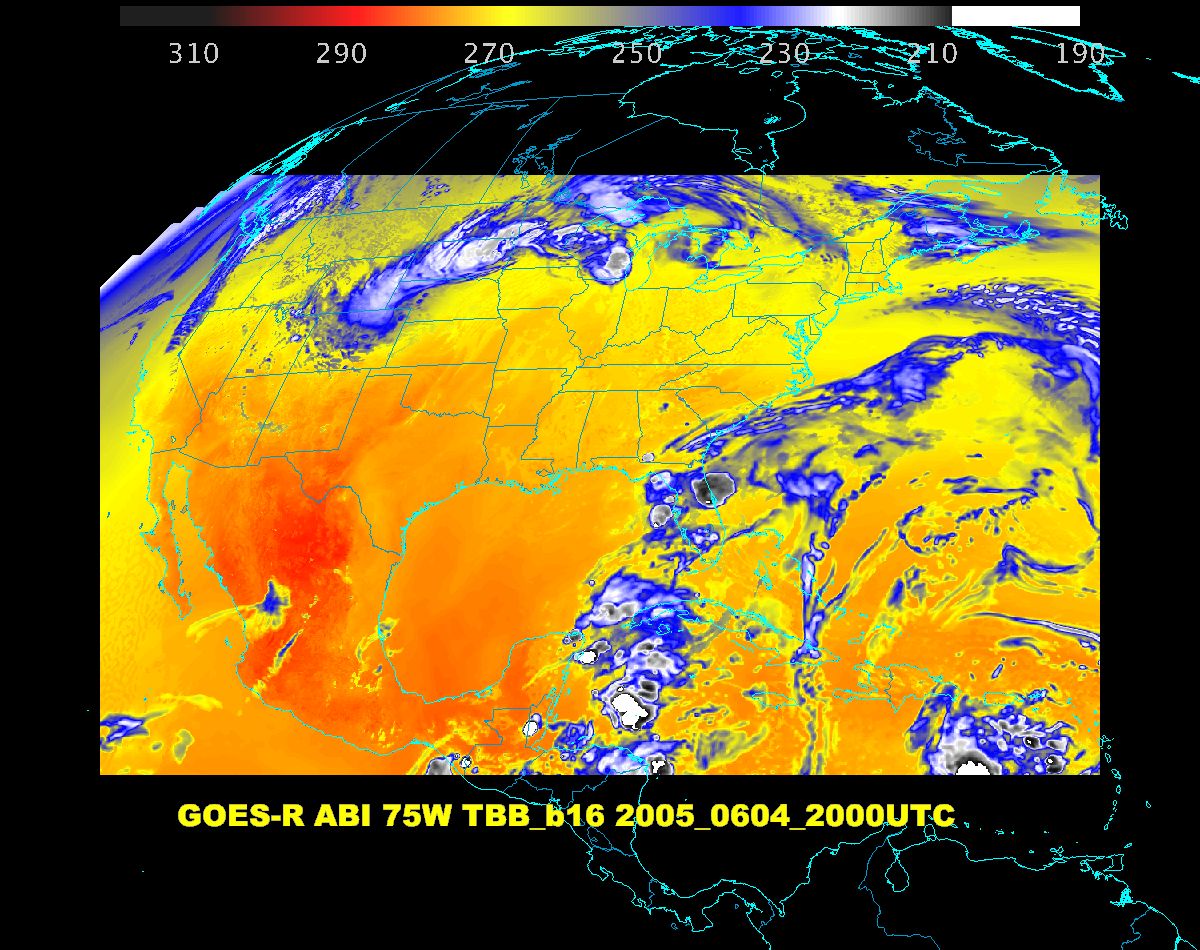 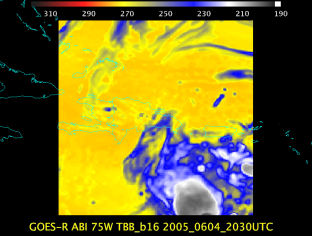 Scan mode (3) or ‘flex mode’ for the ABI:
- Full disk every 15 minutes + 5 min CONUS 
     + 1-min mesoscales (2 locations). 
[Scan mode (4) or ‘Continuous Full Disk’ (CFD) is a full disk every 5 min]
9
[Speaker Notes: CONUS image is the shifted center point.]
GOES-12 and GOES-R ABI
Simulation of Grand Prix Fire/Southern California
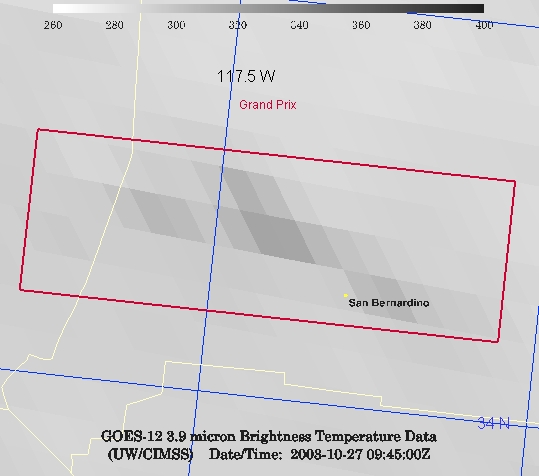 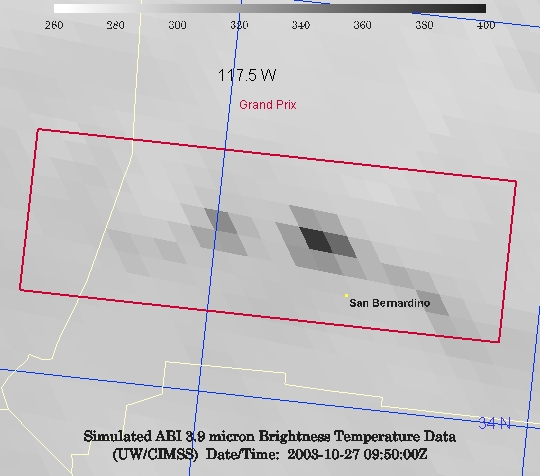 GOES-12
GOES-R ABI
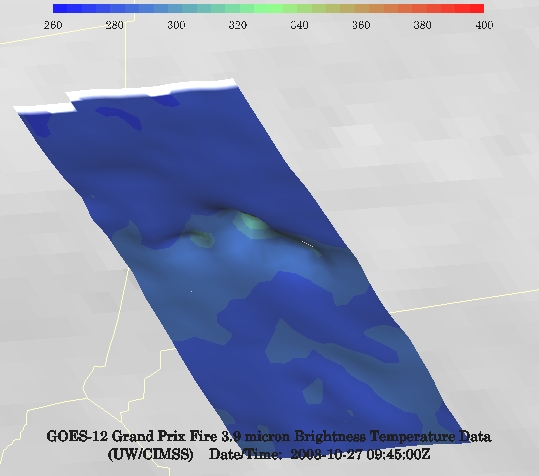 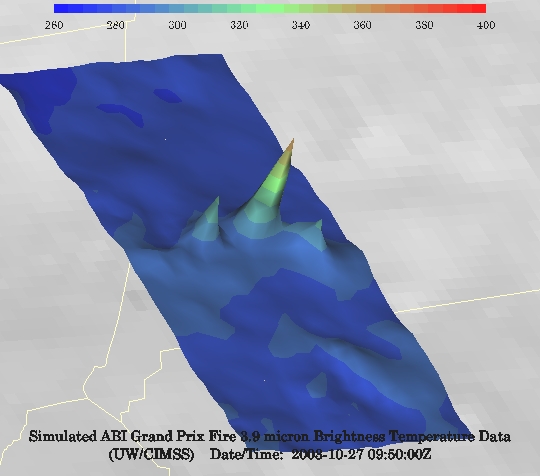 GOES-12
GOES-R ABI
10
[Speaker Notes: Here are two different fires from J. Feltz of CIMSS (using mcidas-v).  What we can see is a more defined peak in the higher resolution data and it is easier to pick out individual hotspots.  In addition, the higher saturation temperature of the ABI allows us to see that the fire is around 370K.  ABI is simulated from MODIS.]
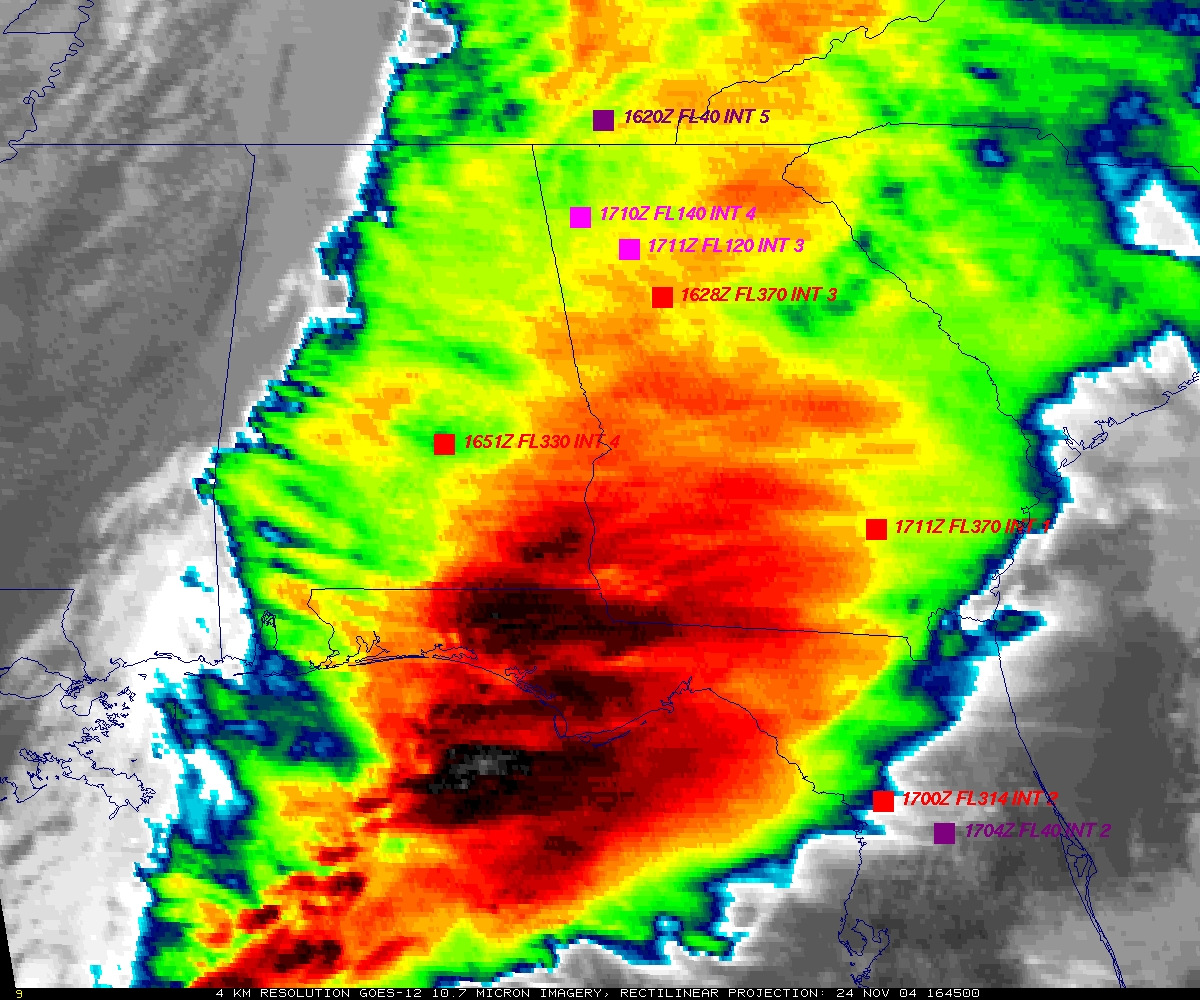 GOES
Figure courtesy of K. Bedka and W. Feltz
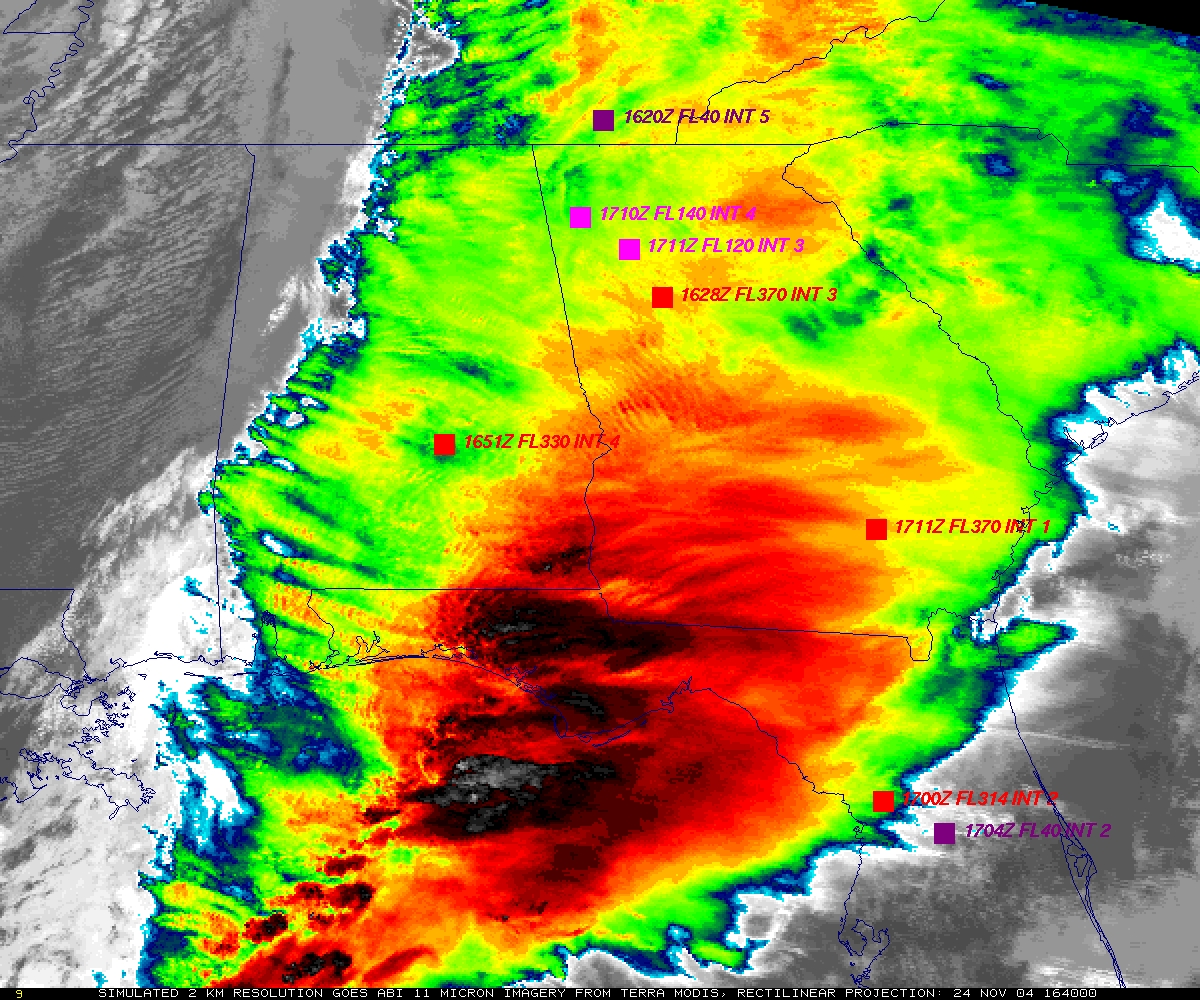 “ABI” from MODIS
12
Figure courtesy of K. Bedka and W. Feltz
A Glimpse into the Future
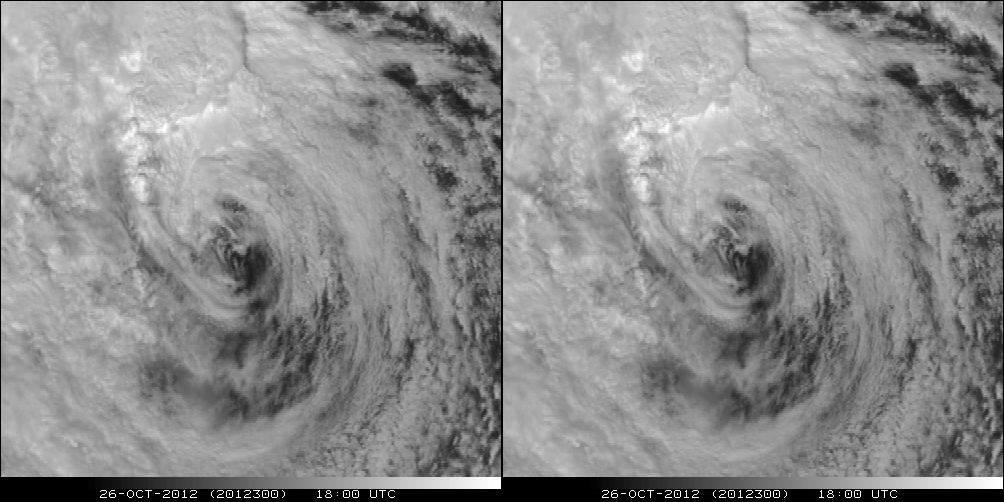 ABI-like
Hurricane Sandy from GOES-14 at two temporal resolutions
13
Advanced Baseline Imager (ABI)
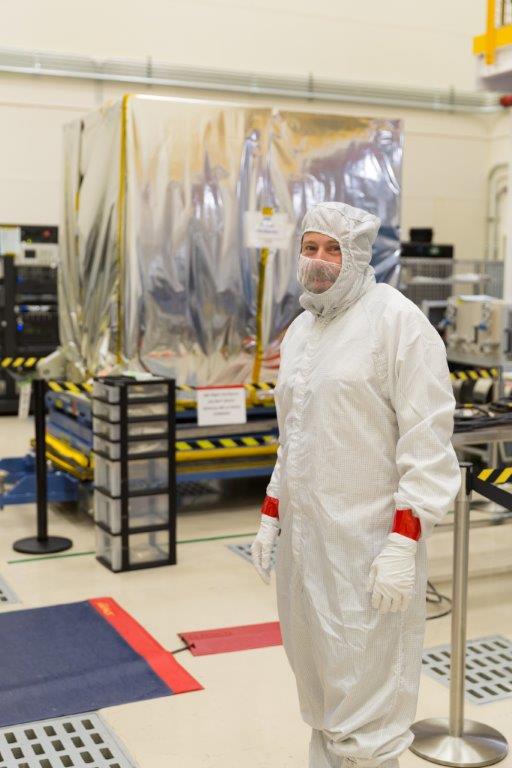 ABI on GOES-S
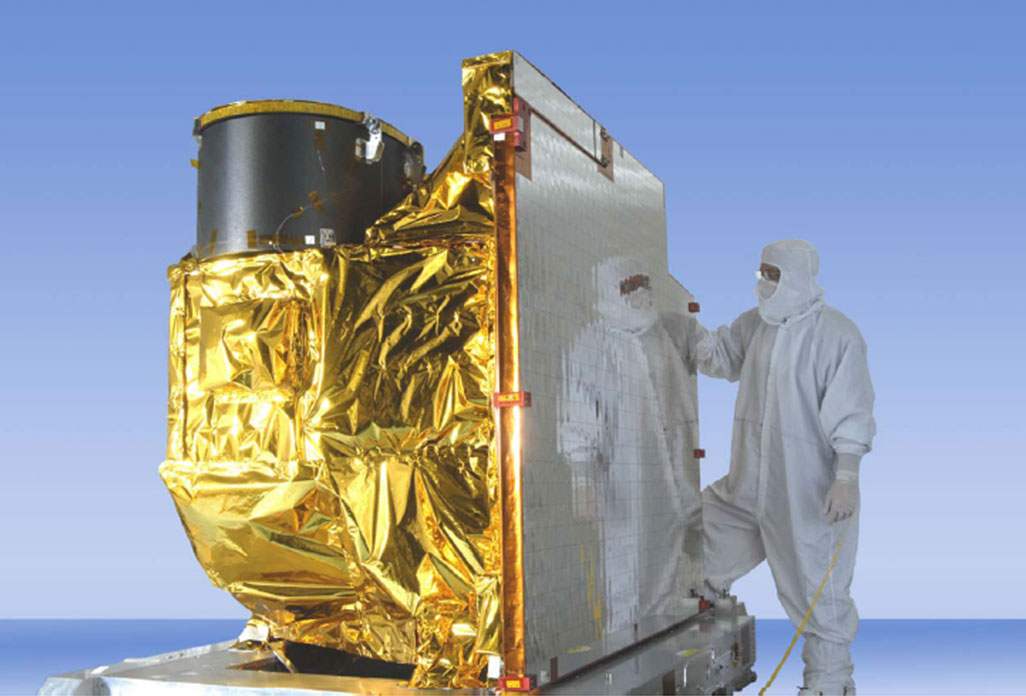 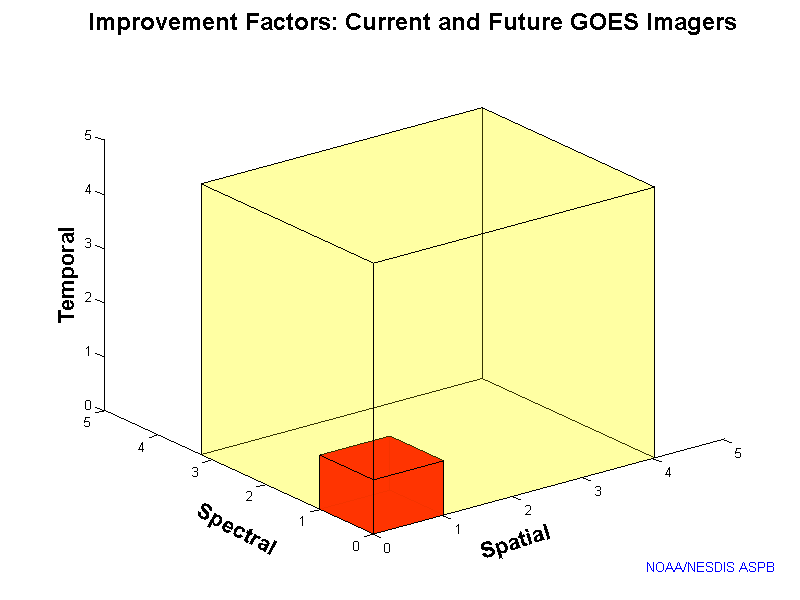 5
4
3
X
Faster coverage(5-minute full disk vs. 25-minute)
X
Improved spatialresolution 
(2 km IR vs. 4 km)
X
More spectral bands (16 on ABI vs. 5 on the current imager)
14
[Speaker Notes: Slide from J. Gerth, CIMSS.]
DOE-4 Simulated ABI Spectral bands
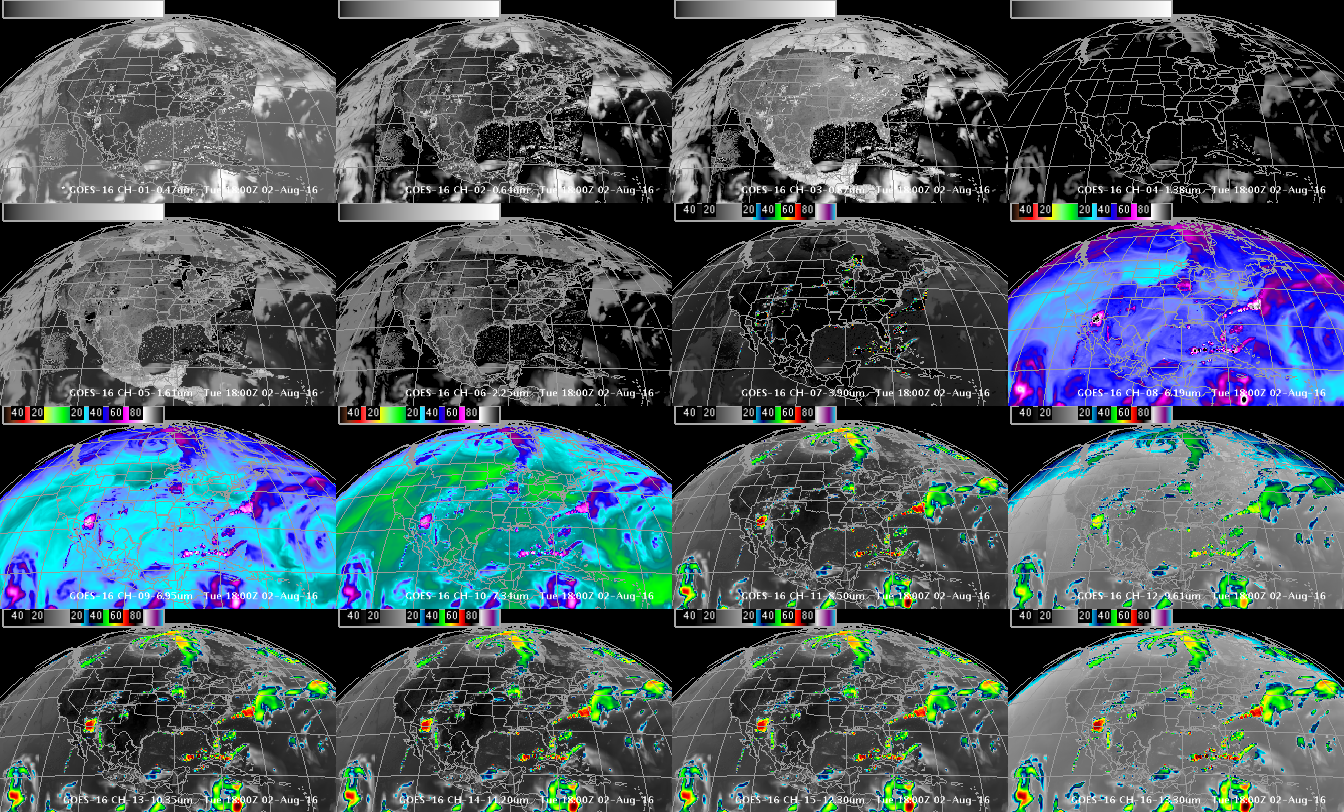 0.47 mm
0.64 mm
0.86 mm
1.37 mm
2.2 mm
1.6 mm
3.9 mm
6.2 mm
6.9 mm
7.3 mm
8.4 mm
9.6 mm
11.2 mm
12.3 mm
10.3 mm
13.3 mm
GOES-R ABI Imagery simulated at UW via AWG Proxy, processed via the Ground System, acquired via NOAAPort, shown in AWIPS-II (default enhancements)
DOE-4 Simulated ABI (select) Derived Products
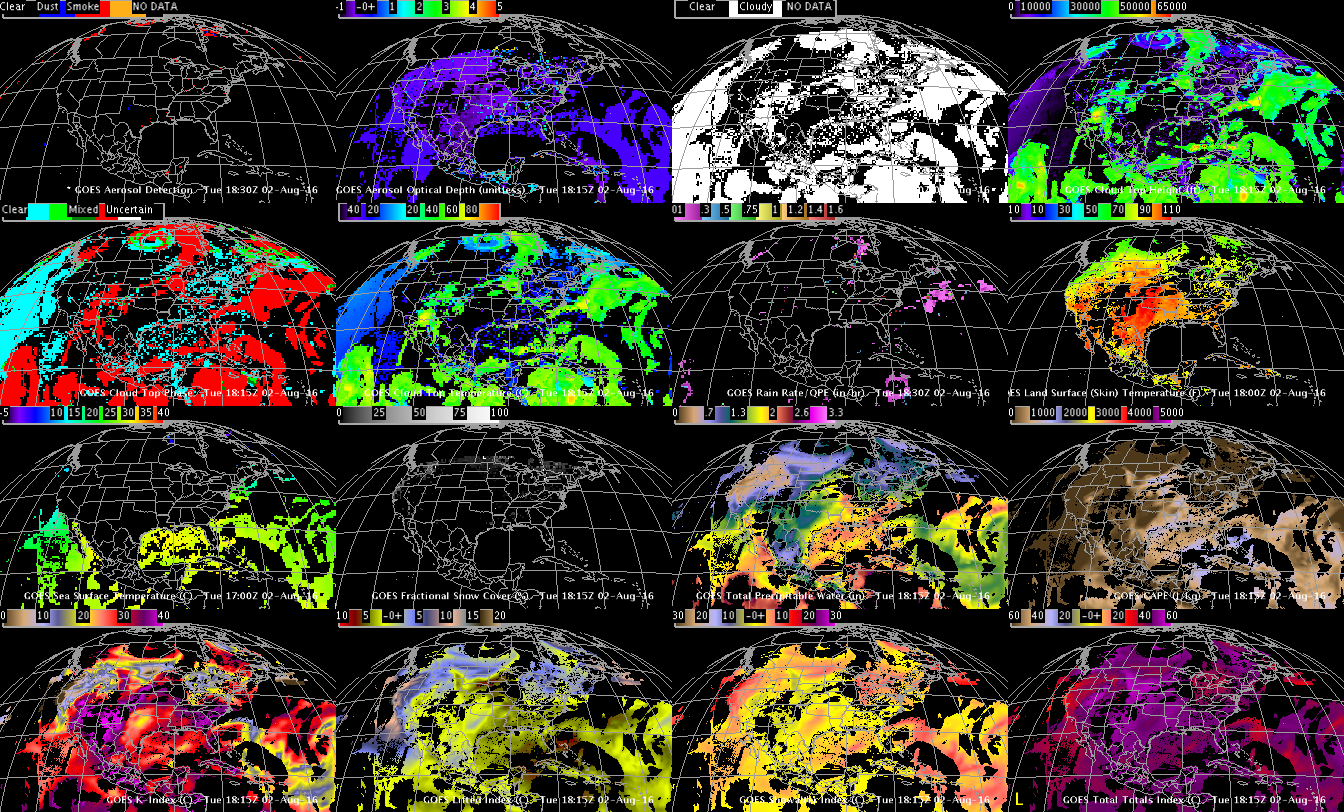 Aerosol Detection
Aerosol Optical Depth
Cloud Mask
Cloud Top Height
Cloud Top Pressure
Cloud Top Phase
Rain Rate
LST
Snow
SST
TPW
CAPE
Showalter
Lifted Index
K-index
Total Totals
Using GOES-R ABI Imagery simulated at UW via AWG Proxy, processed via the  Ground System, acquired via NOAAPort, in AWIPS-II (default enhancements)
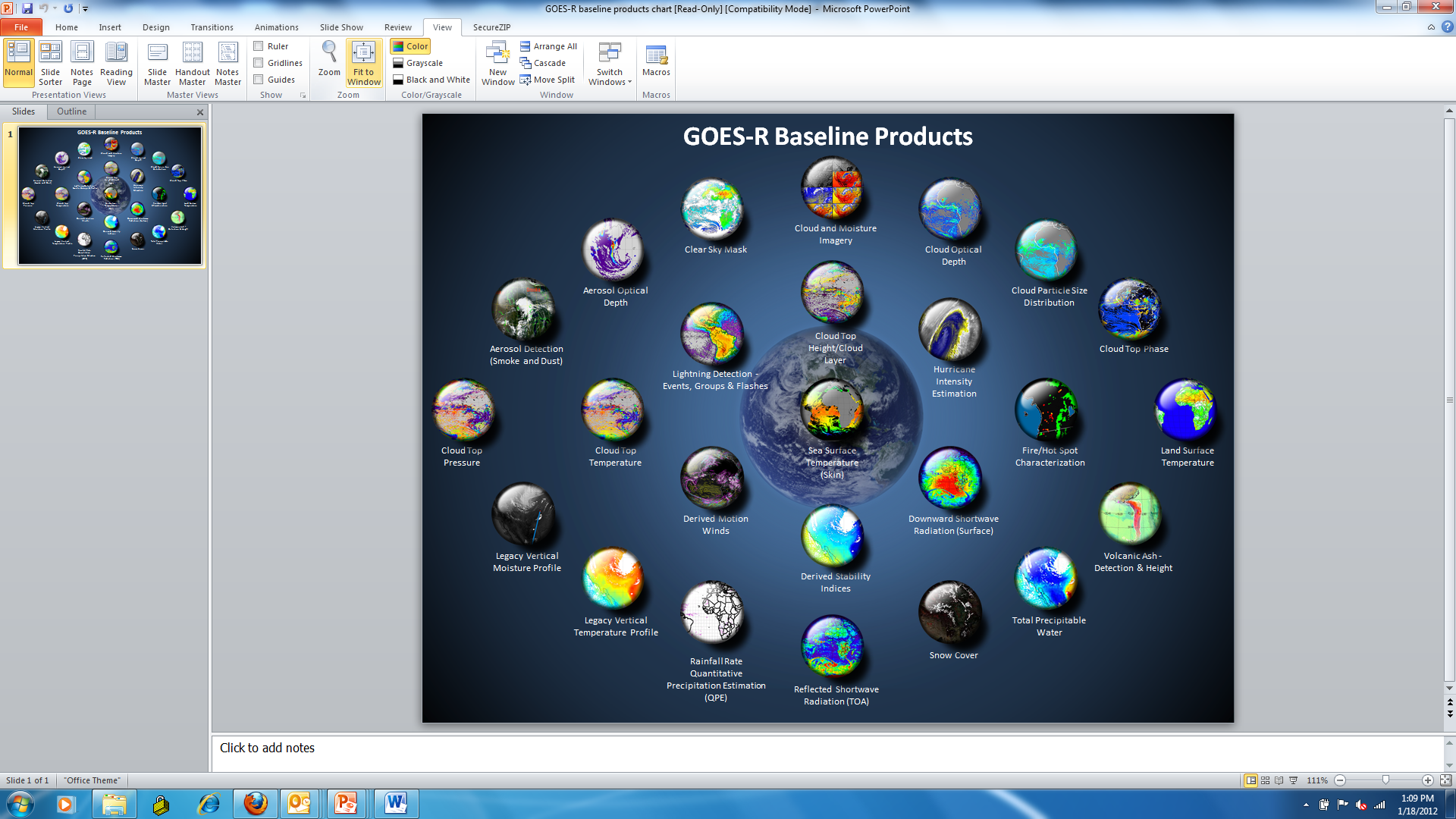 http://www.goes-r.gov
[Speaker Notes: The subjects of this GOES-R Baseline products training are the aerosol products boxed in yellow.]
GOES-R ABI
Spectral, Spatial and Temporal 
Improved, Improved and Improved
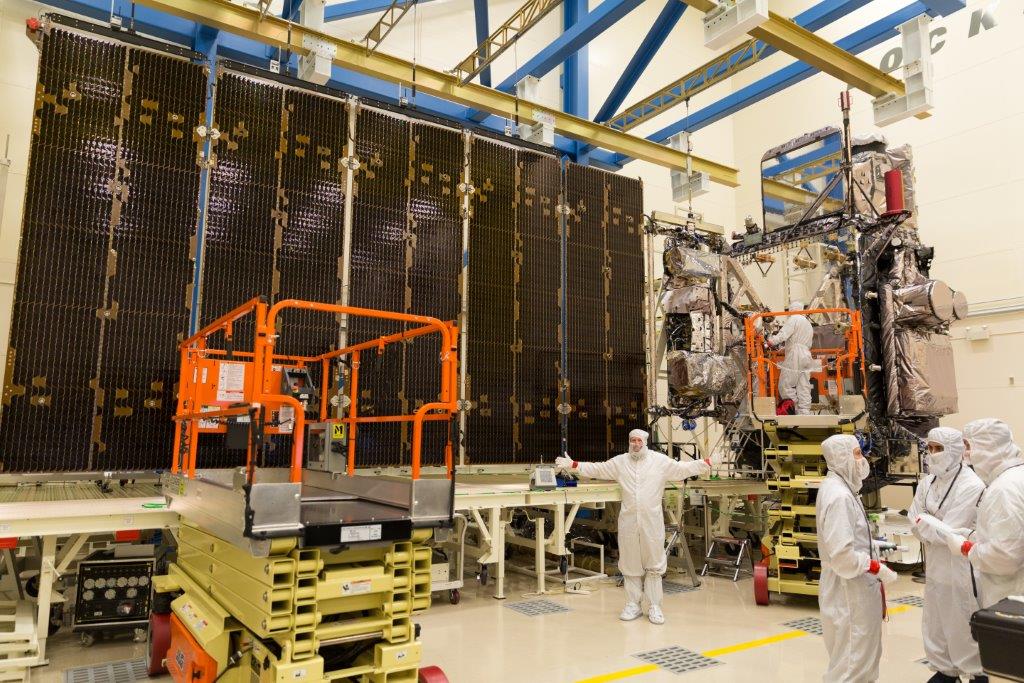 ABI
Me!
18
Lockheed Martin
Mission Planning
STAR very involved during the early GOES-R series development. This includes: formulation studies for both ABI and advanced geostationary sounder, ABI band selection and modification, Technical Requirement Documents, Performance and Operational Requirements Document, etc.
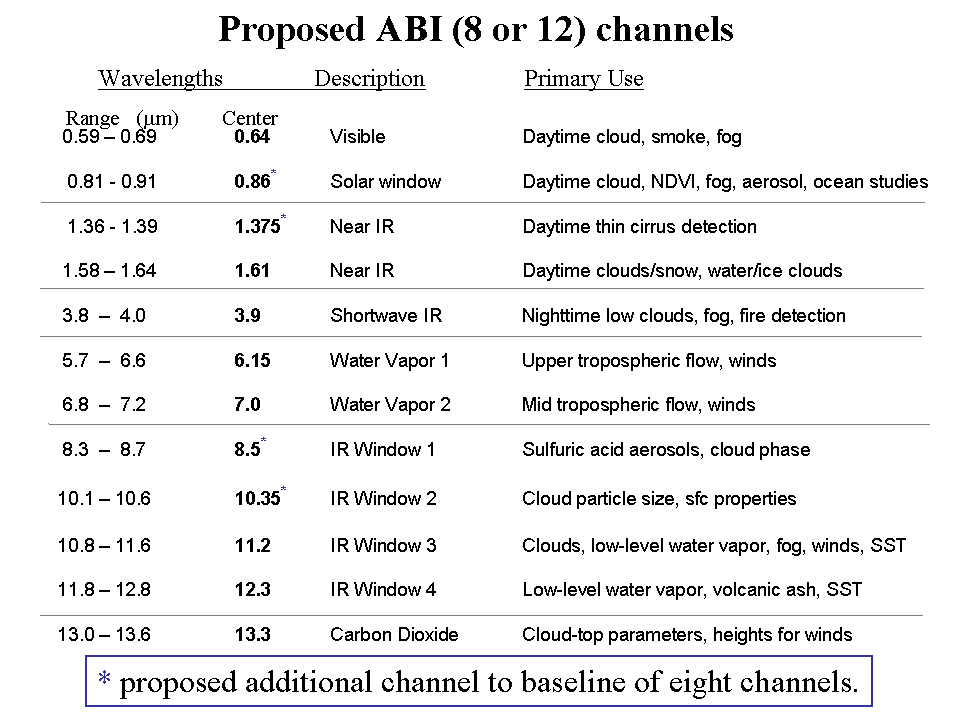 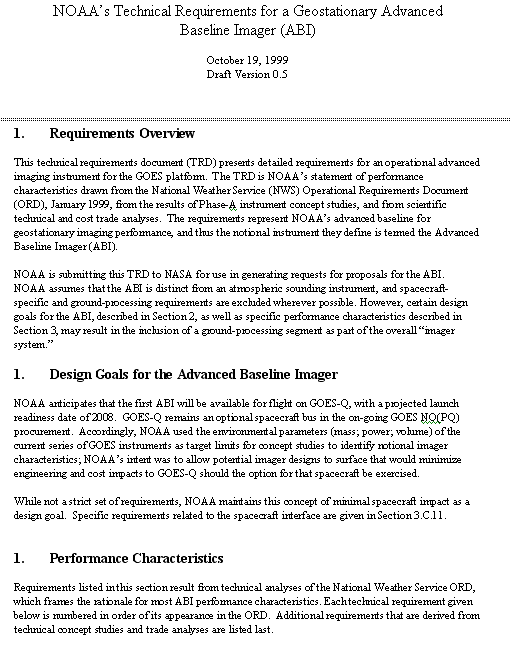 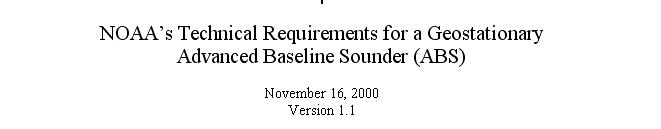 ABI/ABS Requirements.
circa 1999/2000
Originally ABI was only 8 spectral bands, now it is 16. All ABI bands were modified with input from STAR and it’s Cooperative Institutes.
19
[Speaker Notes: Significant remaining scientific challenges for the specific science topic
Next step(s)
Instruments (current/future), techniques, testbed, transition, …
Path into applications/operations
Who will use it and how
How will it get out to the real world]
Advanced Himawari Imager Spectral Bands
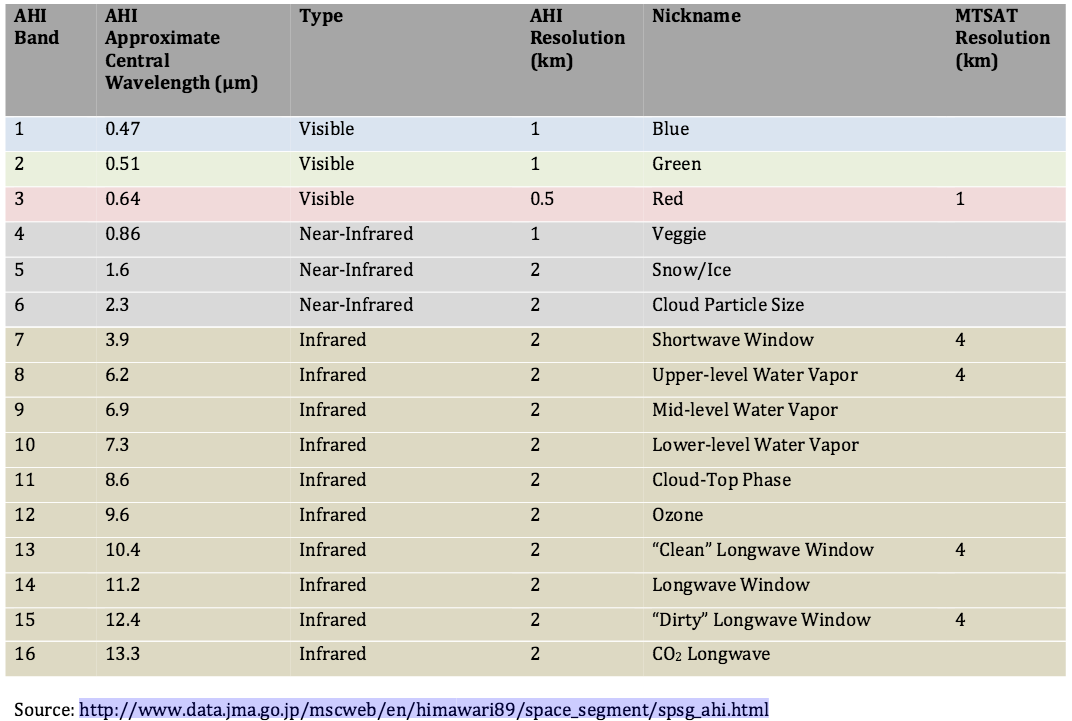 AHI: Spectral (20-September-2015)
Visible
Near- infrared
Infrared
21
Mount Pavlof volcano in Alaska
animation
22
Tropical Cyclones (Meranti)
23
Solar Eclipse
24
AHI with Simulated Green Band
25